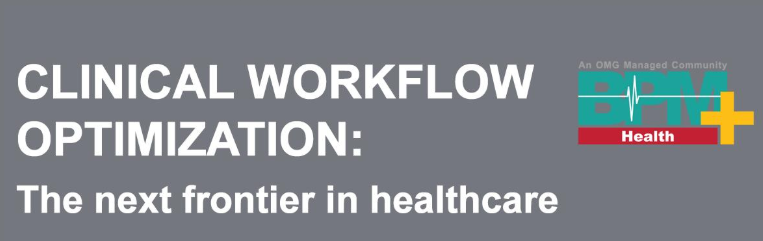 BPM+ Health
Authoring Workgroup 2020 Kickoff

Amy M. Stowers, MS, RN, PMP
amymstowers@maximus.com
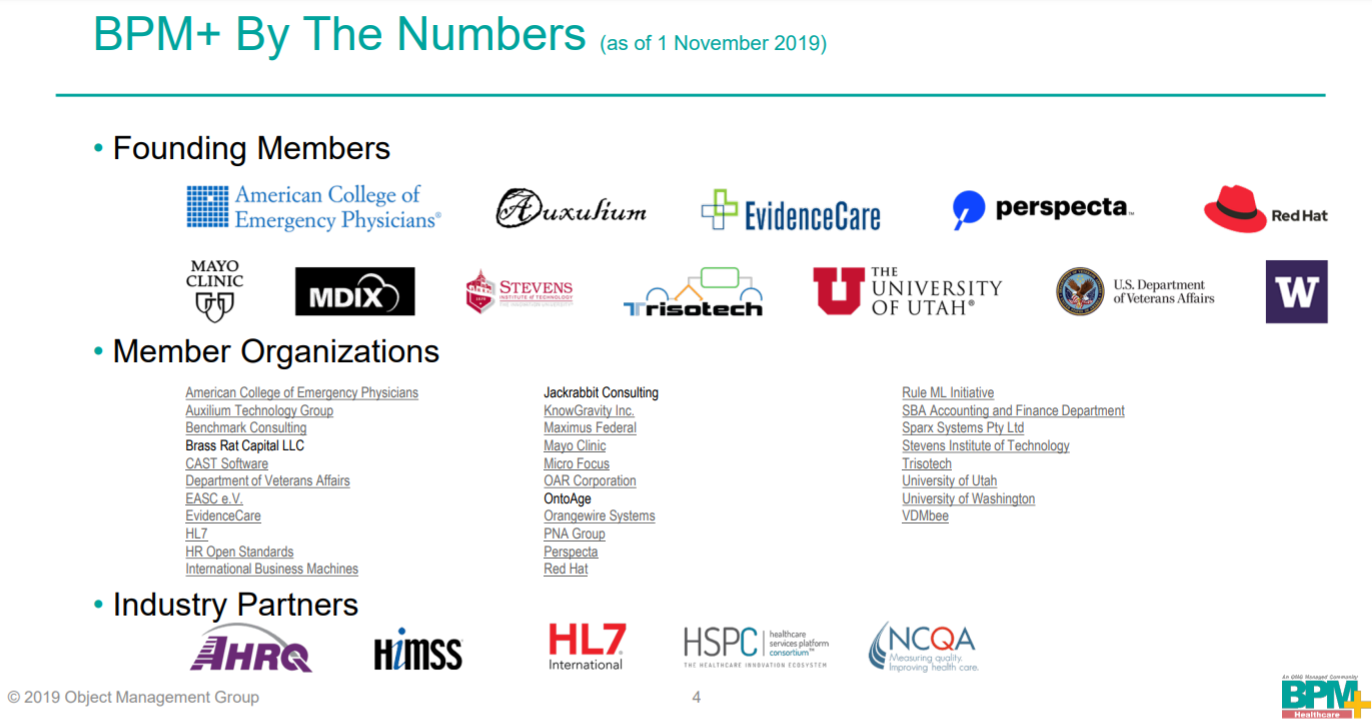 Agenda
Welcome, Rollcall, and Introductions
BPM+Health Charter
Peer Communities
Integration and Interoperable 
2019 Accomplishments
What’s New in 2020
Strategy and Plan
March, HIMSS2020
March, Reston Conference
Next Steps
Calendar of Events
Q&A
BPM+ Health Charter
BPM+ Health is a community of practice with the following goals: 
Develop best practices around modeling and sharing clinical pathways 
Promote the use of standards such as BPMN, DMN, and CMMN 
Cultivate a knowledge ecosystem leveraging industry standards 
Improve the precision and compliance with best practices through use of formal languages

Why do we need it? 
Evidence-based medical practices are too hard to adopt 
Huge diversity exists in how such practices are documented and implemented 
Current guidance is inconsistently documented and interpreted, and has gaps and errors 
Workflows don’t “following the patient” and be easily shared among institutions
The BPM+Health Charter
The goals of the BPM+ Health community are to: 
Establish an open ecosystem devoted to improving national and international health by maximizing the effective sharing and advancement of EBM practices and knowledge through use of industry standards and best-practices; 
Develop best practices around modeling and sharing clinical pathways, clinical guidelines, and other healthcare knowledge;
Promote the use of standards such as BPMN, DMN, and CMMN to produce deliverables to maximize their usefulness and shareability and to promote their adoption;
Improve adoption experience for organizations seeking to consume and institute the use of documented best-practices;
Foster collaboration and alignment with other standards development organizations (SDOs) and relevant work in the healthcare industry.
BPM+ Health is a community managed by the Object Management Group® (OMG®) an international, open membership, not-for-profit technology standards consortium.
Clinical healthcare providers have been challenged to leverage and disseminate evidence-based best practices at the point of care and serve an increasingly mobile patient population as it navigates among sites and institutions of care. 
BPM+ Health™ is addressing these concerns head-on by establishing a community of practice based upon the use of open, standards-based notations (brought together under the umbrella of a style guide) which allows for all types of health organizations, professional societies, and vendors to document their care pathways and workflows so that they are sharable, discoverable, and in the future can be computer-consumable (computable). This approach results in guidelines that have been demonstrated to be more accurately expressed, more internally consistent, and more consumable than paper or pdf-style counterparts. 
Members of BPM+ Health are motivated by the opportunity to improve the quality and consistency of patient outcomes by applying business process and modeling techniques to the point-of-care of delivery. 
By putting into place industry approaches and tools based on broadly supported standards and supported by an open ecosystem, we can collectively advance the state-of-the-practice across the health sector, more effectively capturing and communicating best practices and knowledge in a common way, and making it easier for providers to adopt and apply best practices. 
Access our seminal publication, Field Guide for Shareable Clinical Pathways. The guide applies three OMG business process standards to represent clinical pathways that define distinct aspects of care workflow and decision-making: Business Process Model and Notation™ (BPMN™), Case Management Model and Notation™ (CMMN™) and Decision Model and Notation™ (DMN™).
The goals of the BPM+ Health community are to: 
Establish an open ecosystem devoted to improving national and international health by maximizing the effective sharing and advancement of EBM practices and knowledge through use of industry standards and best-practices; 
Develop best practices around modeling and sharing clinical pathways, clinical guidelines, and other healthcare knowledge;
Promote the use of standards such as BPMN, DMN, and CMMN to produce deliverables to maximize their usefulness and shareability and to promote their adoption;
Improve adoption experience for organizations seeking to consume and institute the use of documented best-practices;
Foster collaboration and alignment with other standards development organizations (SDOs) and relevant work in the healthcare industry.
BPM+ Health is a community managed by the Object Management Group® (OMG®) an international, open membership, not-for-profit technology standards consortium.
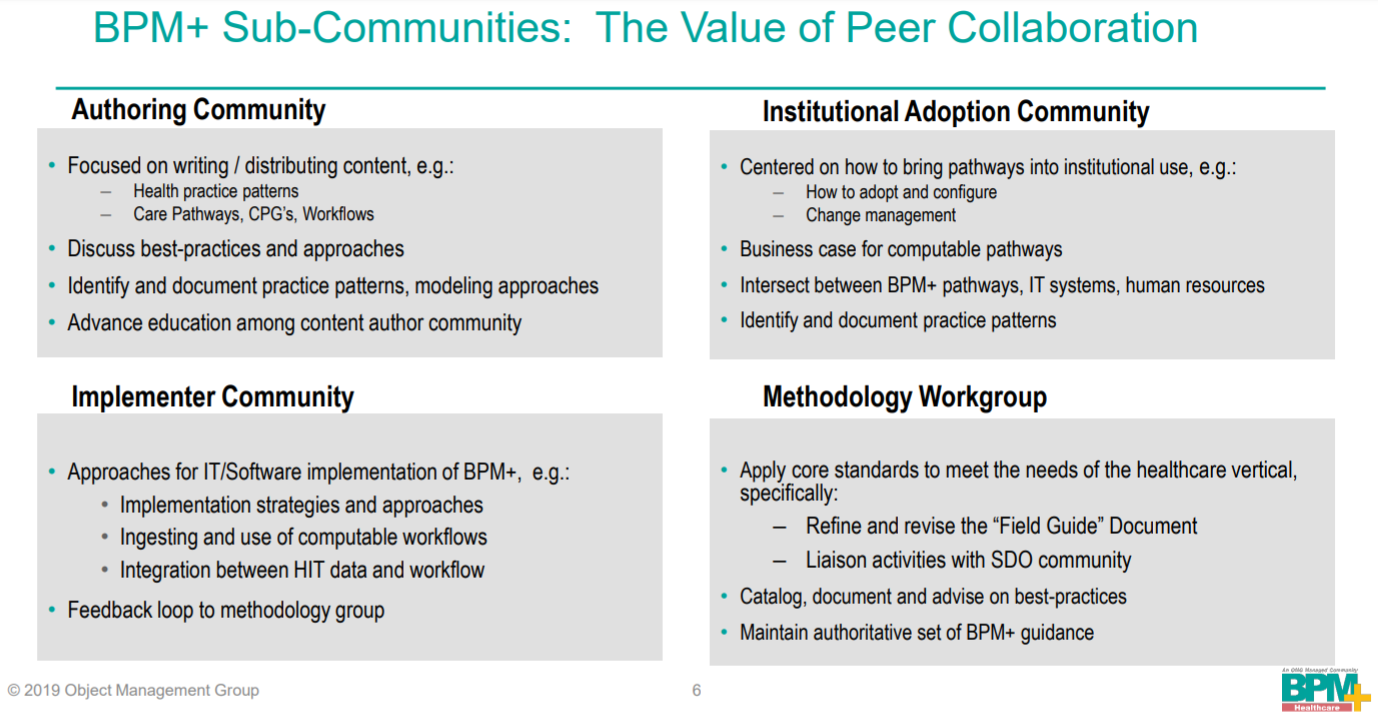 Recommendations?
The implementer community is the only community with the “feedback” loop
New for 2020 
Academic and Professional Education Community
How the Work Gets DoneIntegrated and Interoperable
? I want to show how the workgroups/work together.
2020 Definition of Success
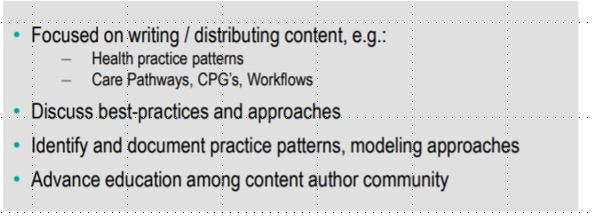 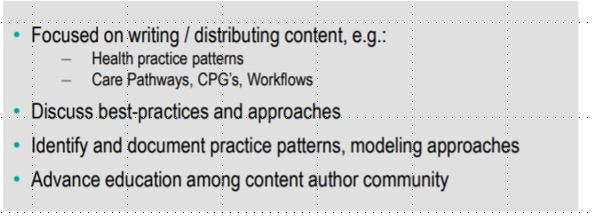 2020 Definition of Success
Needs Identified Nashville
Next Steps
Q&A
Cadence of conference calls
Upcoming Conferences
HIMSS 2020, MARCH 9-13, https://www.bpm-plus.org/himss20/index.htm
BPM+HEALTH JUMPSTART AND WORKSHOP. https://www.omg.org/events/va-20/special-events/BPM-Health-Workshop.htm
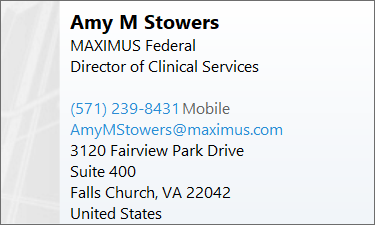 For Reference
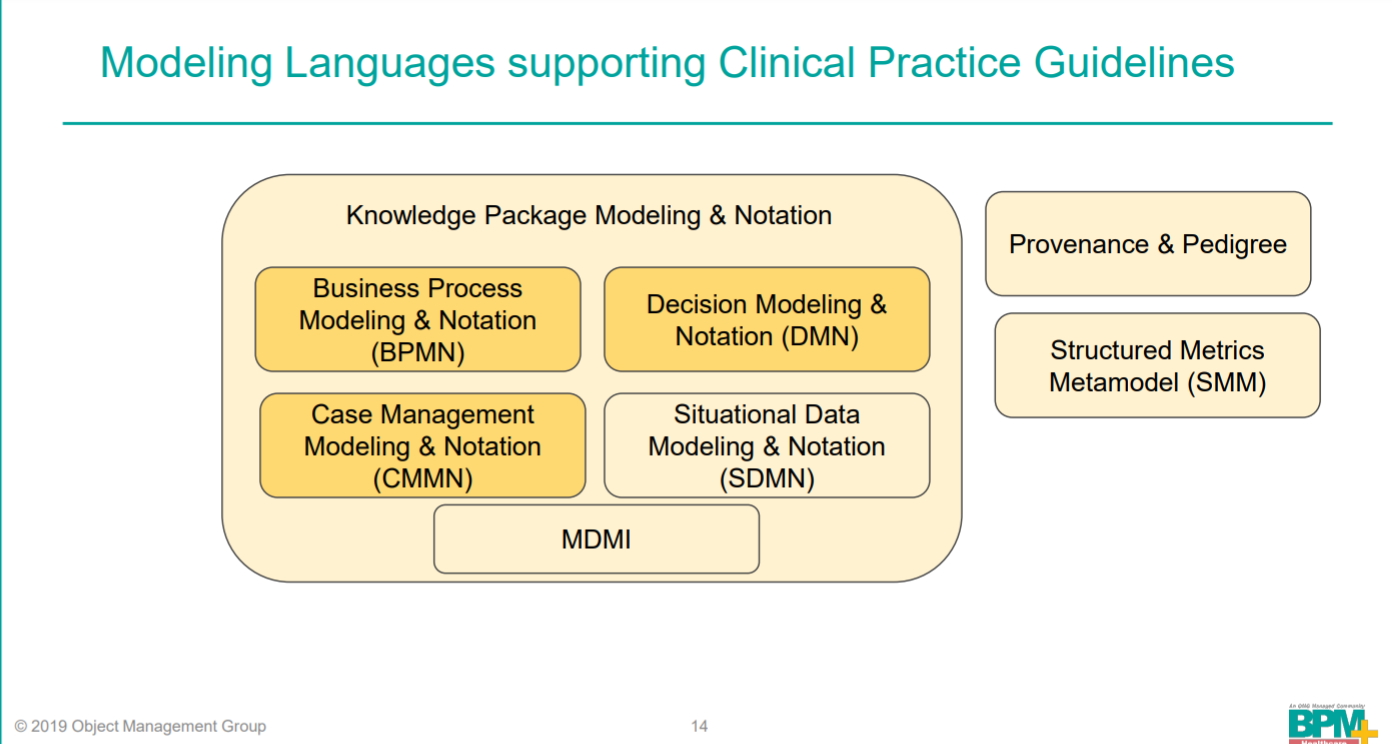 MDMI – Model-Driven Message Interoperability
Academic & Professional Education Community
Goal
Enable the adoption of BPM+ sharable clinical pathways with the goal of improving care quality by lowering barriers for implementation via providing educational resources and delivering training sessions for professional development, vocational and academic education for health organizations, professional associations and academia
Academic & Professional Education Community
Need
Support organizations’ Clinical Documentation Improvement (CDI) efforts on how to develop and implement computable clinical pathways thus reducing diversity in how such practices are documented and implemented across organizations 
Support organizations’ educational and training efforts on
Representation of best practices using BPM+ models for computable clinical pathways (workflow & data flow) for HIT applications
Supporting HIT projects responsive to user needs for best practices (Business Cases–Use Cases for Clinical Pathways–Requirements–Standards– Interoperable HIT Products–Data Use and Re-use)
Academic & Professional Education Community
Obstacles and Challenges
Multiple players and fragmented HIT applications
Diversity in how best practices are documented and implemented in HIT products within and across organizations
Lack of common vision within the industry on computable representation of best practices (guidelines, operational procedures, etc.) for HIT applications
Lack of integration of computable best practices into workflow within and across organizations
Lack of acceptance across clinical and IT community
Lack of cadre in health organizations with informatics & analytics training to support the adoption of standards-based best practices
Immaturity of standards to support user needs for data, information, knowledge sharing 
Lack of understanding the risks for care quality, patient safety, legal and financial
Academic & Professional Education Community
Overcoming Obstacles
Educate users and vendors on how to bring standardized pathways into institutional use by supporting organizations’ Clinical Documentation Improvement (CDI) efforts on how to develop and implement computable clinical pathways thus reducing diversity in how such practices are documented and implemented across organizations by
Applying BPM+ standards to the pathway development process at the organization-specific levels 
Soliciting user input in guiding the standard development organizations (SDOs) in developing clinical practice standards
Enabling sharing of standardized clinical pathways among institutions by using collaborative tools
Building the workforce capable to participate in
Developing standards-based computable pathways at healthcare organizations
Building standards for computable clinical pathways at SDOs
Implement standardized computable clinical pathways in HIT products
Academic & Professional Education Community
Products and Services
Develop curriculum and content for educational modules on computable clinical pathways development and adoption
Develop tutorials and materials for educational webinars, presentations, online training, etc.
Train the trainers to use and deliver these materials in the
academic courses of informatics, analytics and computer science programs
vocational training in health organizations
conferences of professional associations, SDOs and other venues
Academic & Professional Education Community
Next Steps
Build membership of the A&PE community – define and implement recruitment and outreach strategy
Collaborate with BPM+ communities – define and implement BPM+ educational strategy
Collaborate with professional organizations to build “Train the Trainer” models 
Build community’s leadership from membership 
Develop a roadmap for building curriculum and training materials
Academic & Professional Education Community
Next Steps – Near Term
Convene discussions with industry experts (bi-weekly calls starting January 15) to define charter, scope and roadmap
Participate in the BPM+ communities calls for their input into a plan for BPM+ educational strategy
Discuss the BPM+ educational strategy in Reston